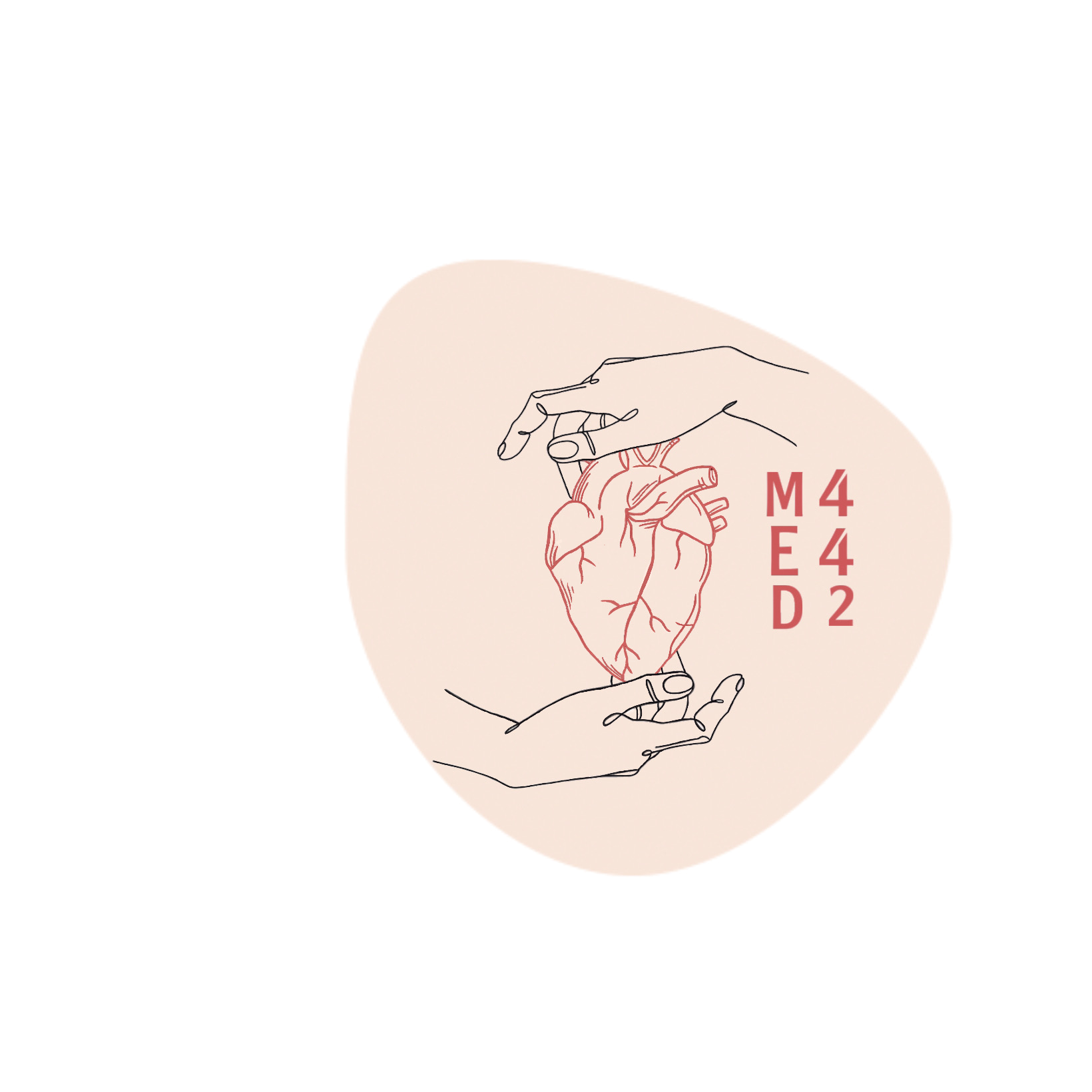 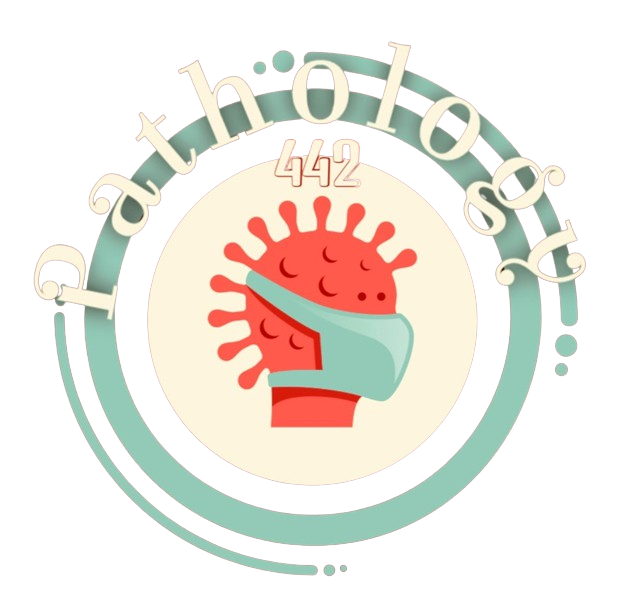 L2
L3
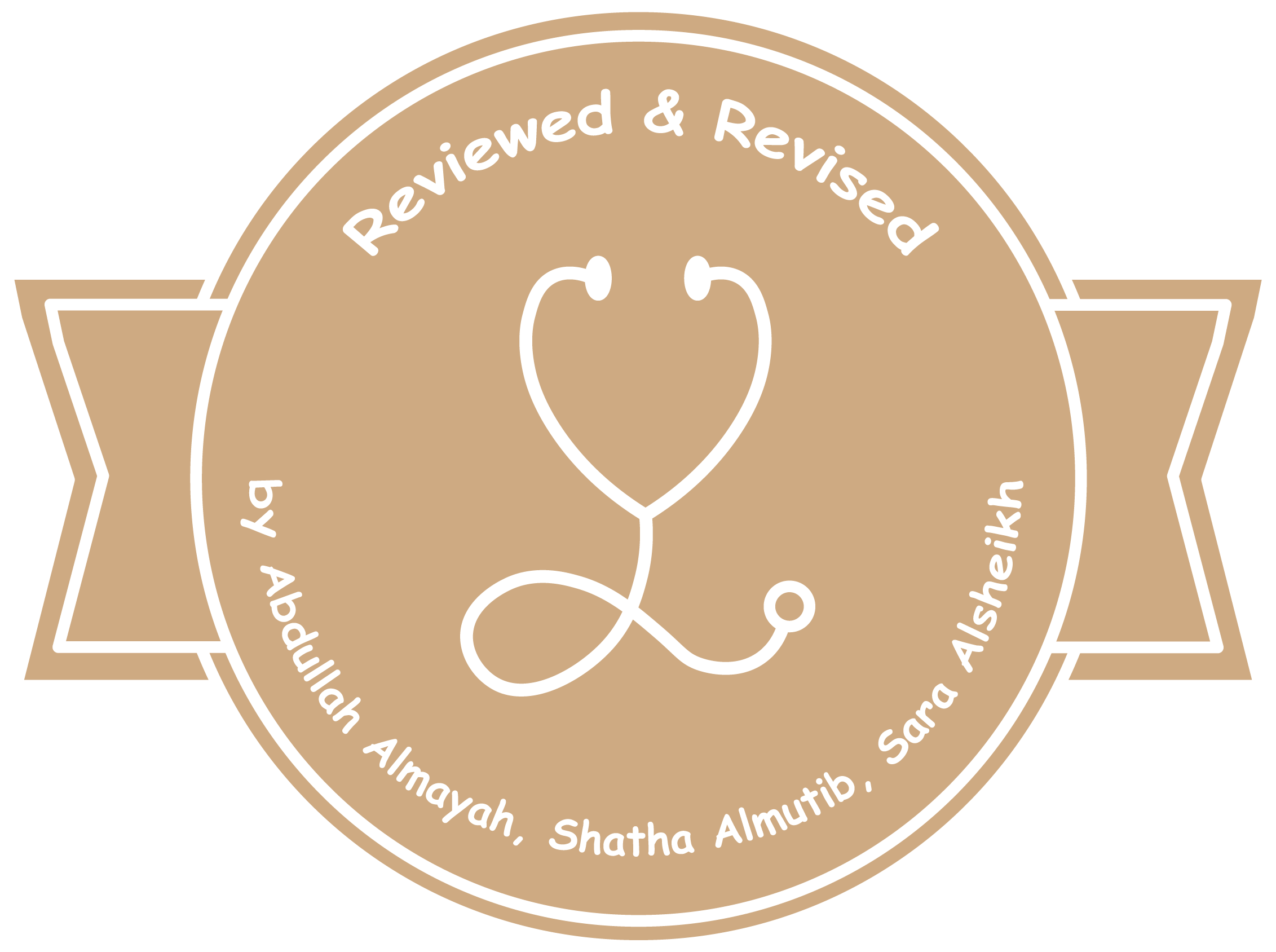 Pathology
“Infection of upper & lower urinary tract”
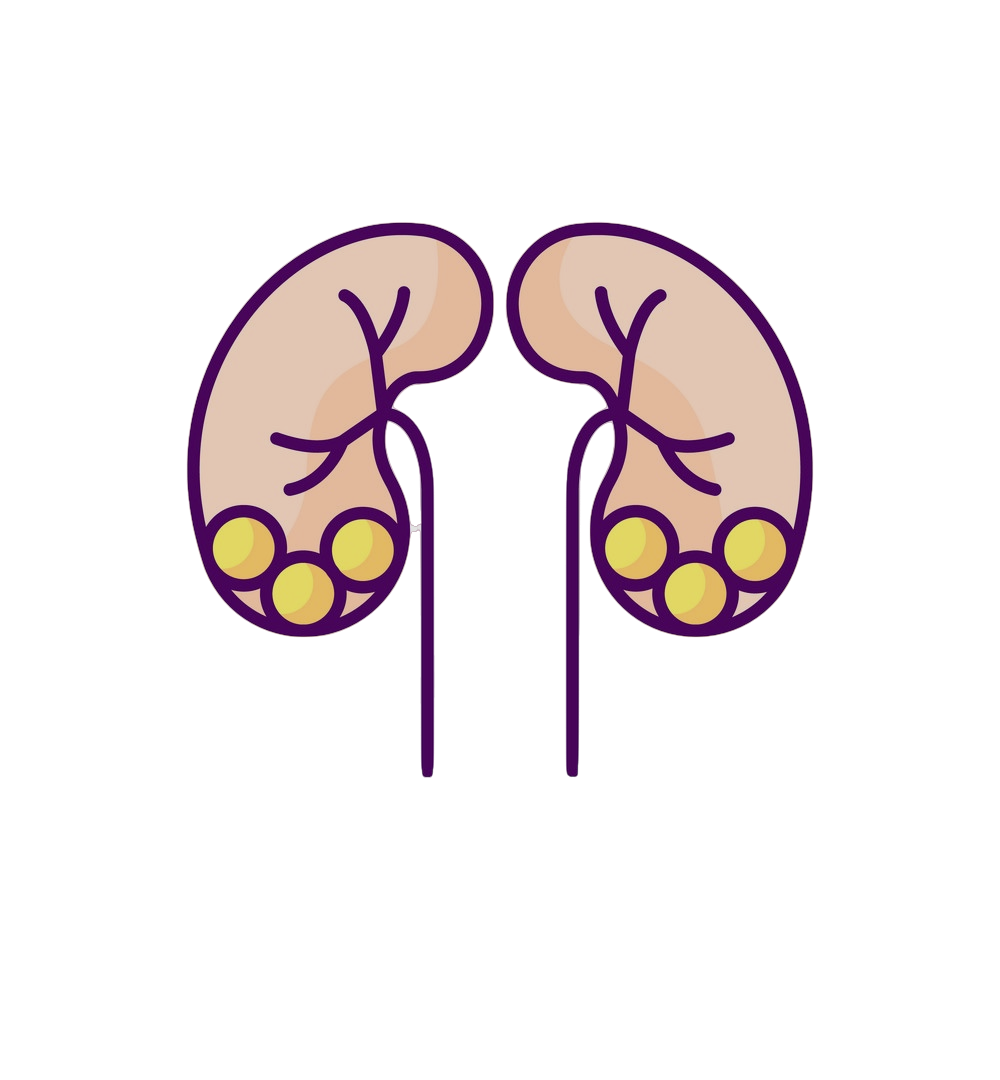 Editing File
- Color Index:
Main Text
Male’s Slides
Female’s Slides
Important
Doctor’s Notes
Extra Info
Objectives
Recognize the predisposing factors for infections of the kidney and urinary tract.

Describe the different types of infections in the kidney and the urinary tract.

Recognize acute and chronic pyelonephritis

Describe the causes of urinary tract obstruction.

Recognize drug induced nephritis.
Key outlines:
Urinary Tract Obstruction: causes and clinical manifestations in children and adults.
Infections of the Urinary Tract: Predisposing Factors and Clinical Manifestations.
Pathology of Acute and Chronic Pyelonephritis including causes and complications of urolithiasis.
Drug induced interstitial nephritis and renal necrosis.
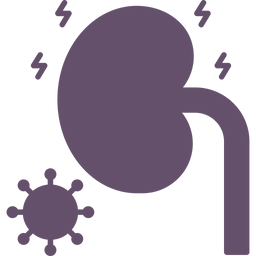 1
Infections of the upper urinary tract
Tubulointerstitial nephritis
Tubulointerstitial nephritis is inflammatory disease primarily involving the renal tubules and interstitium (inflammation or infection).
Definition
Definition
It can be in the form of:
Types
Acute pyelonephritis
They are serious if untreated, and need biopsy to detect if there’s kidney injury or renal failure
Chronic pyelonephritis
Drug induced tubulointerstitial nephritis
ACUTE PYELONEPHRITIS
Acute pyelonephritis is an acute suppurative (neutrophilic) inflammation of the upper urinary tract (kidney & renal pelvis) caused by bacterial infection which typically follows infection of the lower urinary tract.
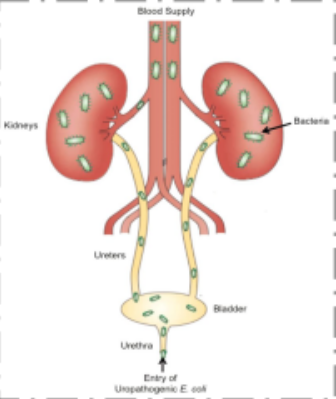 The most common
causative organisms
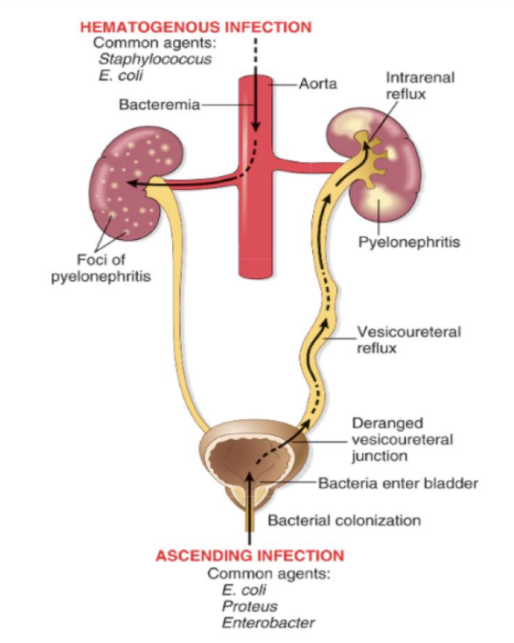 Routes of transmission
Ascending infection from the lower urinary tract(more
common): bacteria
ascends from the urethra
into the urinary bladder and
up the ureters to the
kidneys.
Through the bloodstream/
hematogenous
(less common) e.g.
from an infected heart valve
in endocarditis, miliary
tuberculosis etc.
enteric gram-negative
rods Escherichia coli
Proteus spp.
Klebsiella
Enterobacter
Pseudomonas
Important because they will be repeated million times during the lecture
Predisposing factors
Pregnancy
Asymptomatic
bacteriuria occurs
 in 10% of 
Pregnant women, out of which 
some develop
 Acute pyelonephritis
Diabetes mellitus
diabetic glycosuria predisposes
 to infection by providing a rich medium for bacterial growth. Diabetics also have increased 
risk of complications of pyelonephritis e.g. 
septicemia, necrotizing papillitis and recurrence of infection.
Incompetence of the vesicoureteral orifice
→ allows reflux of bladder urine to ascend up into the ureter (normally ureteral insertion into the bladder is a competent one-way valve that prevents retrograde flow of urine). About 1/3rd of children with UTI have vesicoureteral reflux (due to a congenital defect of the valve).
Urethral
instrumentation
e.g. 
catheterization
and cystoscopy.
Obstruction
obstruction at the level of the urinary bladder (by
stones, benign prostatic hypertrophy etc.) →
incomplete emptying of bladder and increased
residual urine → stasis of urine in bladder → allows bacteria to multiply → bacteria ascend up the ureters and infect the kidneys.
Gender
UTI most commonly affects
females (anatomically
predisposed because of the
close proximity of the urethra to
the rectum and the short
urethra).
Pre-existing
renal lesions
Immunosuppression
& immunodeficiency
2
Infections of the upper urinary tract
ACUTE PYELONEPHRITIS
Morphology
Macroscopic
Microscopic
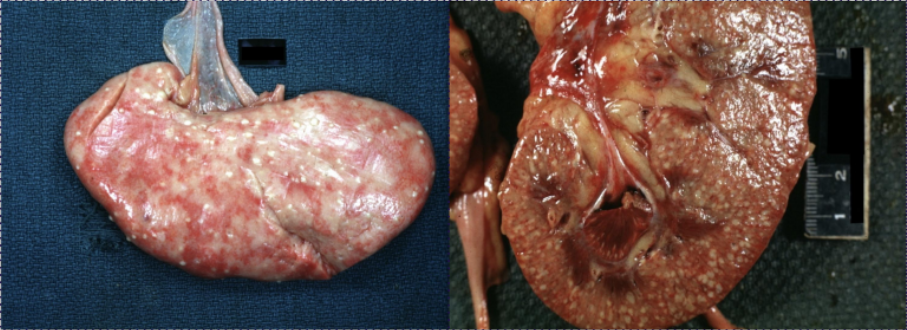 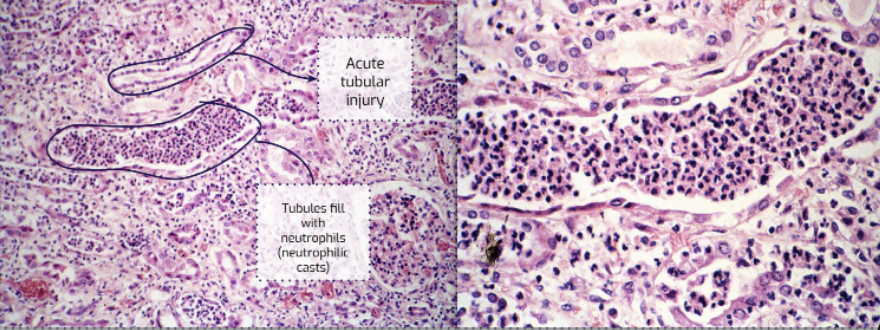 Definition
◦ There is a dense acute tubulointerstitial inflammation
(neutrophils) with tubular destruction. The neutrophils fill the tubules and collecting ducts.
◦ The vessels and glomeruli often are preserved.
◦ There is possibility of regeneration .
◦ In severe cases → perinephric abscess 
The abscess can be inside the kidney or around it
◦ The kidney may be enlarged and swollen and show small
yellow/white subcapsular and cortical microabscesses
 (pus = suppurative necrosis).
◦ Rarely the kidney may become filled with large amounts of pus in the renal pelvis, calyces and ureter called pyonephrosis.
Clinical features
Complications
● Fever with chills and sweats (those always with every bacterial infection)
● Flank pain with costovertebral angle tenderness.
● Dysuria, frequency and urgency.
● Pyuria (Pus in the urine), hematuria.
● Leukocytosis with neutrophilia.
● Positive urine culture and wbc casts in the urine.
● Differentiating upper from lower urinary tract infection is often clinically difficult.
● Septicemia.
● Chronic pyelonephritis (If untreated).
● Papillary necrosis.
● Pyonephrosis. (pus collected in the renal pelvis)
● Perinephric abscess(.Pus around the kidney(renal parenchyma or perinephric space)
Papillary necrosis (necrotizing papillitis)
It is a type of pyelonephritis characterized by necrosis of the renal papillae (apex of renal pyramids).
Seen in: (Predisposing factors)
Macroscopic        Microscopic
● Diabetics with acute pyelonephritis.
● Acute pyelonephritis with urinary tract obstruction.
● Analgesic abuse associated interstitial nephritis.
● Chronic liver disease.
● Infections e.g. tuberculosis.
● Sickle cell disease.
● Renal transplant rejection.
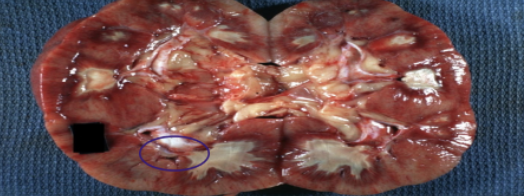 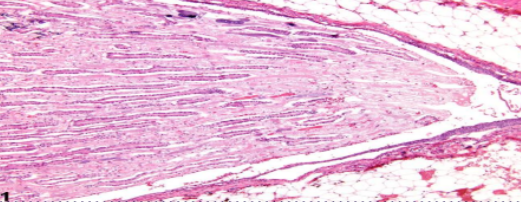 Yellow white 
Suppurative  necrosis
(pus) at the tips of renal papillae
   /pyramids.
coagulative necrosis & microabscess at
the tips of renal papillae.
3
Infections of the upper urinary tract
Chronic Pyelonephritis
- It is a chronic tubulointerstitial inflammation of the kidney caused by repeated bouts of inflammation and healing.
- resulting in scarring of the involved kidney (so that part of kidney will be lost) with deformed renal pelvis & calyces and gradual renal insufficiency.
Definition
Caused by
● Recurrent chronic urinary tract infection.
● Chronic urinary obstruction (e.g. obstruction of the ureter by calculi (stones), tumor within the ureter, or extrinsic compression etc.).
● Chronic reflux.
Macroscopic                 Microscopic
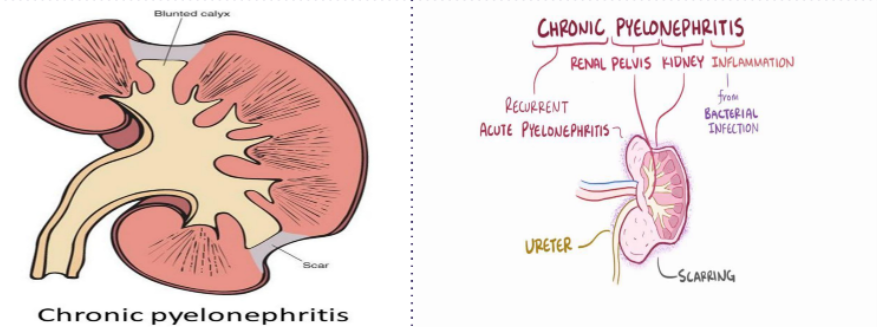 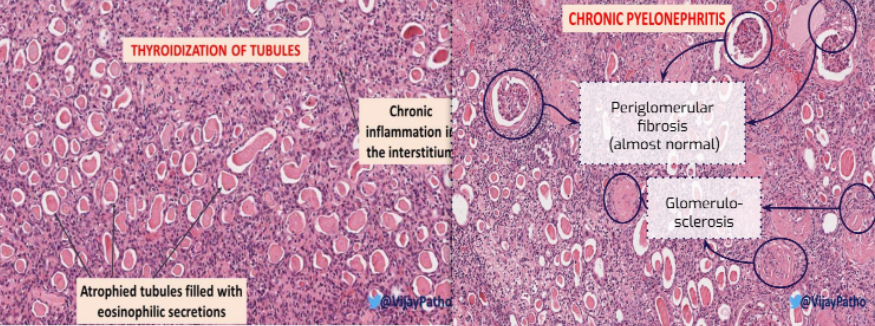 - Nonfunctioning kidney.
- Tubules →tubular atrophy with thyroidization of tubules (tubules are filled with eosinophilic hyaline casts resembling colloid of thyroid gland).
- Interstitium → interstitial fibrosis and chronic interstitial
inflammation (lymphocytes and plasma cells)
- Glomeruli → periglomerular fibrosis and glomerulosclerosis
Chronic pyelonephritis can ultimately lead to renal failure (end stage renal disease)
- The kidneys are small and contracted
 due to fibrosis.
- The surface of the kidney is irregularly scarred
 with areas of depression.
- The cortex in thinned out.
- There is deformity and blunting (dilating) of the pelvicalyceal system.
Clinical features
● Most patients have episodic symptoms of urinary tract infection or acute 
pyelonephritis.
● Hypertension.
● Some patients have a silent course until end-stage renal disease develops.
● Imaging studies show deformed pelvicalyceal system and cortical scarring.
4
Infections of the upper urinary tract
Drug induced tubulointerstitial nephritis
Drugs are an important cause of renal injury.
Drug-induced interstitial nephritis is an IgE (hypersensitivity) and T cell–mediated immune reaction to a drug. It is characterized by interstitial inflammation with many eosinophils.
It can be acute or chronic
Implicated therapeutic drugs: penicillins (e.g. ampicillin), rifampicin, diuretics (thiazides), nonsteroidal anti-inflammatory agents, etc.
❖ Abnormal renal function test after few days or weeks after
   exposure to the drug. 
❖ Urine: hematuria and eosinophils.
❖ Can present as acute kidney injury (rising serum creatinine and
   oliguria)   GFR
❖ It is important to diagnose this condition, because if remove the
   oﬀending drug on time the injury may be reversible.
❖ Interstitial inﬁltration by chronic inﬂammatory cells (lymphocytes and macrophages), typically with increased eosinophils. 
❖ Interstitial non-necrotizing granulomas with multinucleated
   giant cells +/- (+/- : it might be present and it might be not )
❖ Tubular atrophy +/- due to healing with ﬁbrosis. 
❖ The glomeruli are usually normal until the patient rich the end stage
   renal disease
Urinary tract obstruction
5
Infections of the upper urinary tract
Urolithiasis/nephrolithiasis
Formation of urinary calculi/stone along the urinary system e.g. kidney “inside the renal pelvis”, bladder, ureters etc.
Definition
Common sites for calculi formation
Renal pelvis and calyces (called nephrolithiasis), urinary bladder.
● Metabolic factors: hypercalciuria, hyperphosphaturia, oxaluria, gout
● Persistently alkaline urine favors formation of calcium phosphate stones 
● Persistently acidic urine favors formation of oxalate or uric acid stones
● Stasis of urine facilitates precipitation of salts and stone formation
● Chronic dehydration: concentrates urine and favors stone formation
● For unknown reasons, renal stones are more common in men than in women
● There may be a familial tendency toward stone formation.
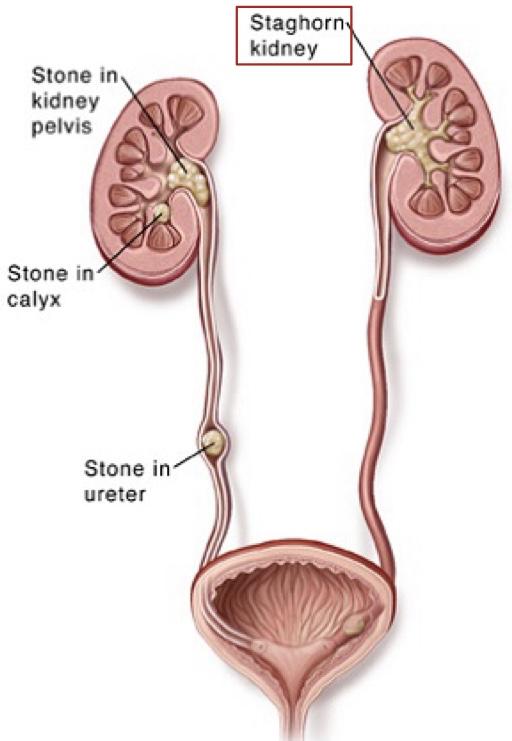 Predisposing factors
Infection stones
10% of stones are caused by infection →infection results in alkaline urine → leads to formation of magnesium ammonium phosphate stones. Infection stones can occasionally ﬁll the pelvis and calyces to form large staghorn calculi.
Calcium stones 
75% of kidney stones are calcium oxalate or phosphate (radio-opaque).
Types of 
stones
Uric acid stones
are formed in acidic pH. Patients with hyperuricemia and gout are predisposed to uric acid stones, but it can also be seen in people with no hyperuricemia or gout. Pure uric acid stones are radiolucent
Cystine stones 
are uncommon.
❖ Majority (80%) of the stones are unilateral 
❖ Commonly multiple stones are found in one kidney
❖ They range from hard to soft, from smooth to rough 
❖ Stones vary in size from few mm to large stones that dilate the entire renal pelvis
❖ The staghorn calculi take the shape of the pelvicalyceal system
    They are large stones are usually composed of magnesium ammonium phosphate
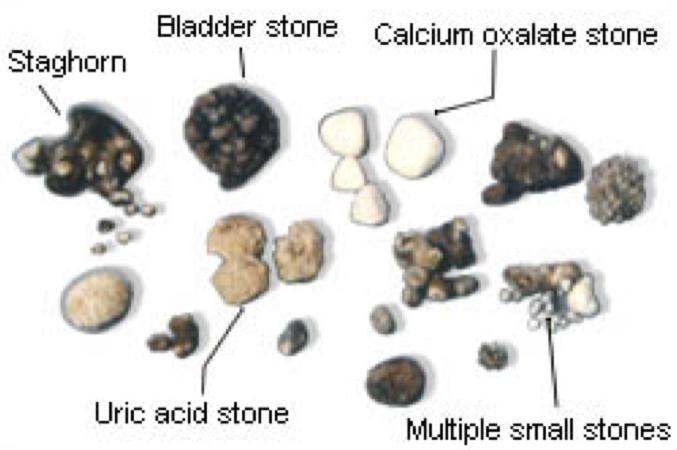 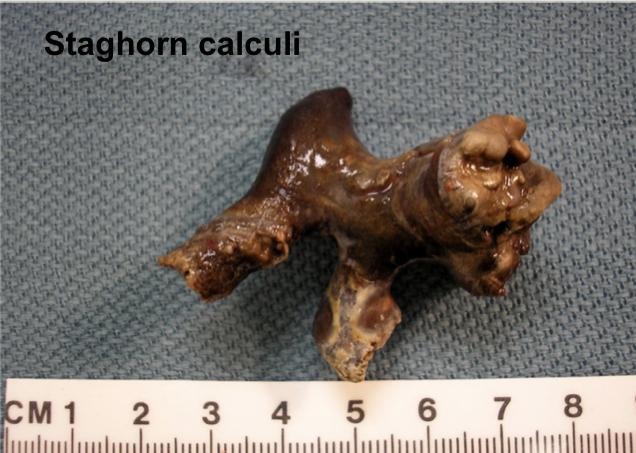 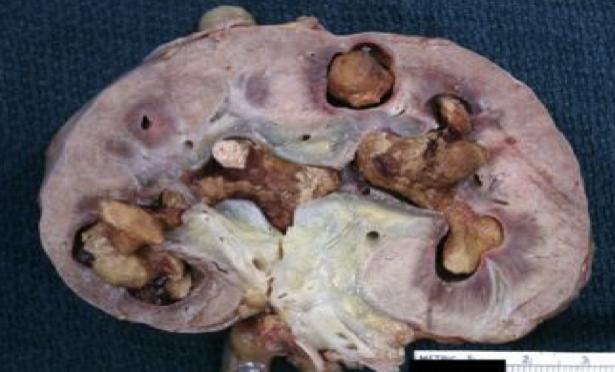 Morphology
❖ May be asymptomatic “if the stones are small” esp. stones lodged in the renal pelvis 
❖ Stone can erode the mucosa “epithelium” (ulceration) → hematuria. 
❖ Smaller stones can pass into the ureter, where they cause obstruction → intense
    episodes of ﬂank pain radiating toward the ”thigh” groin known as renal or 
    ureteral colic. They may pass out in urine → painful. 
❖ Stones obstruct urine ﬂow → predispose to bacterial infection
Clinical
 features
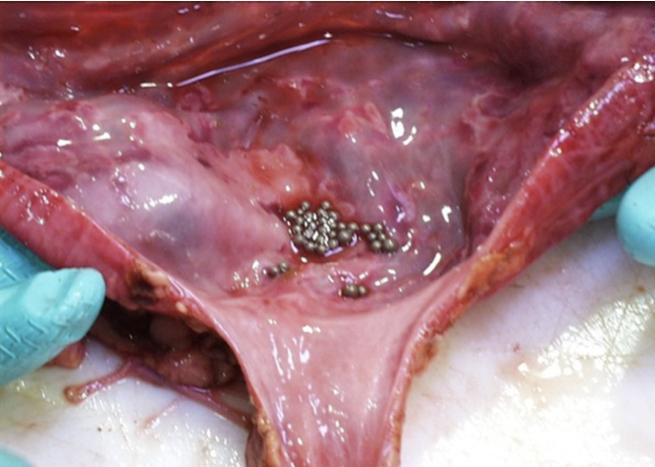 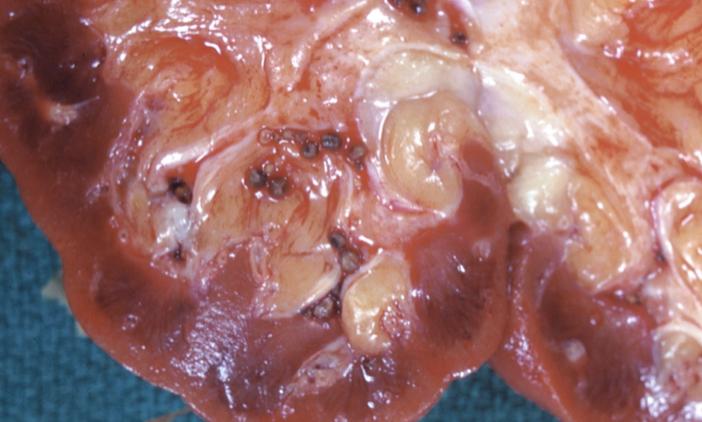 “Depends on where the”  stones are located
❖ Recurrent infection.    ❖ Pyelonephritis “Acute or chronic “    ❖ Renal failure
❖ Hydronephrosis          ❖ Acute urinary retention                       ❖ Pyonephrosis.
Complications
❖ Majority, the diagnosis → made radiologically. 
❖ In the past most kidney stones required surgical removal, but now management 
    ultrasonic disintegration (lithotripsy) and endoscopic removal are now eﬀective.
Diagnosis &  management
6
Infections of the upper urinary tract
Hydronephrosis
It is the dilation of the renal pelvicalyceal system with resultant renal parenchymal atrophy.
Definition
❖ Complication of the obstruction to the outﬂow of urine
❖ The obstruction can be acute or chronic and be at any level of the urinary tract
❖ Obstruction below the level of ureters causes bilateral hydronephrosis e.g.in urethra
Caused by
❖ Acquired :-
    Calculi, Benign prostatic hyperplasia, Tumors (of prostate,bladder,cervix ,tumors )
    Inﬂammation (Prostatitis, ureteritis, urethritis), Neurogenic (Spinal cord damage
    with bladder paralysis) , Pregnancy
❖ Congenital :-
    Atresia of urethra
obstructions can be
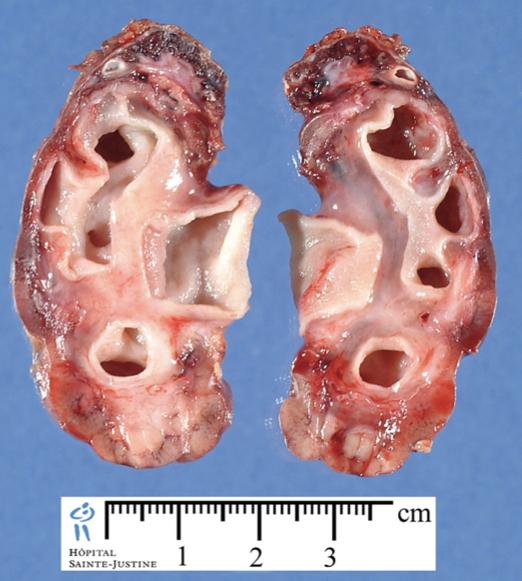 ❖ Initially enlarged kidney due to dilation of the renal pelvis and 
    calyces
❖ Followed by atrophy or compression of the renal parenchyma
❖ Depending on the level of the obstruction, one or both ureters 
    may also be dilated (hydroureter)
Morphology
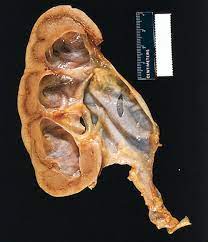 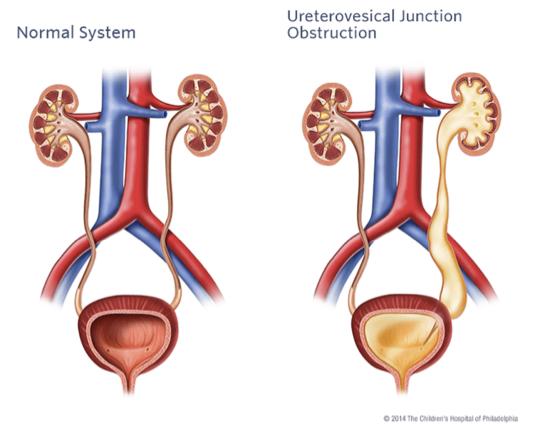 ❖ Unilateral hydronephrosis may be silent/ asymptomatic for long periods      
    “because the other kidney compensate) 
❖ Bilateral hydronephrosis can leads to oliguria, anuria and acute renal failure
❖ In hydronephrosis, the kidney is more susceptible (predispose) to pyelonephritis
    which causes additional injury 
❖ With time the changes become irreversible even when we ﬁx the obstruction. 
❖ Early diagnosis and timely removal of obstruction within a few weeks usually 
    permits full return of function
Clinical features
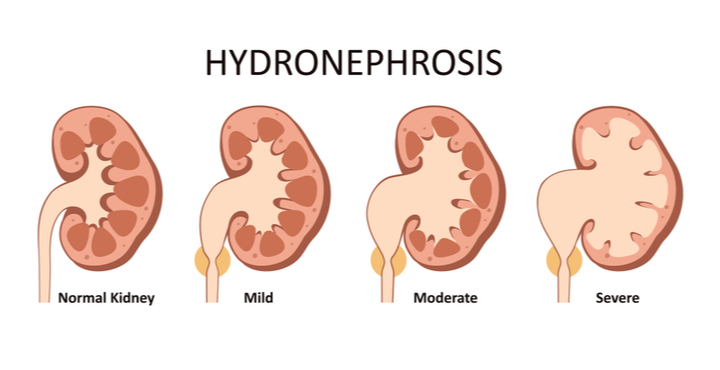 Pathogenesis
The calyces and pelvis become markedly dilated
There is backﬂow of the urine into the kidney
Ultimately back ﬂow in renal cortex
Renal cortical atrophy
Back ﬂow in collecting ducts of kidney
The obstruction also triggers an interstitial inﬂammatory reaction
Tubular atrophy and interstitial ﬁbrosis
Initially the glomeruli are spared but eventually (slowly) hey become sclerotic.
7
Infections of the lower urinary tract
Lower urinary tract = ureters + urinary bladder + urethra
Normal urothelium
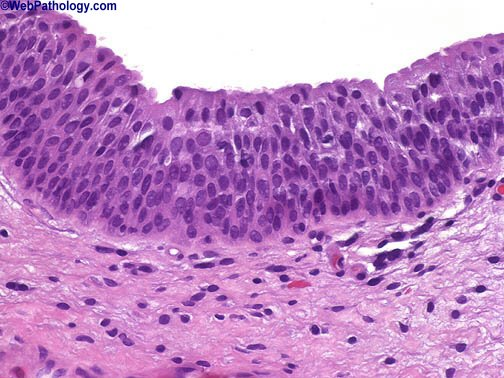 The ureters, urinary bladder and urethra are lined by transitional epithelium (urothelium) except at the terminal urethra which is lined by squamous epithelium. (like skin)
Definition
Definition
Causes
Inflammation of the urinary bladder. may be acute or chronic. 
It is the most common site of urinary tract infection.
The risk of cystitis is increased in females because of a short urethra, especially during pregnancy.
Ureteritis is an inflammation of the ureters. It is a complication of descending or ascending infections; ureteritis is often associated with ureteral obstruction (e.g. calculi or extrinsic compression of ureter by an adjacent tumor/lymph node or pregnant uterus).
bladder calculi, bladder outlet obstruction (e.g. prostatic hyperplasia), diabetes mellitus, immunodeficiency, radiation therapy, and chemotherapy, prior instrumentation or catheterization (often seen as a nosocomial infection in hospitalized patients, common in patients with indwelling catheters for prolonged periods).
Bacterial cystitis is most common form of cystitis. It is caused mainly by coliform bacteria e.g. E coli, Proteus vulgaris, Pseudomonas and Enterobacter spp.
Inflammation in lower urinary tract:
Ureteritis
Cystitis (female dr: most common & most important)
Urethritis
Infection of the lower urinary tract is referred to as UTI (urinary tract infection).
ureteritis
cystitis
Predisposing factors
8
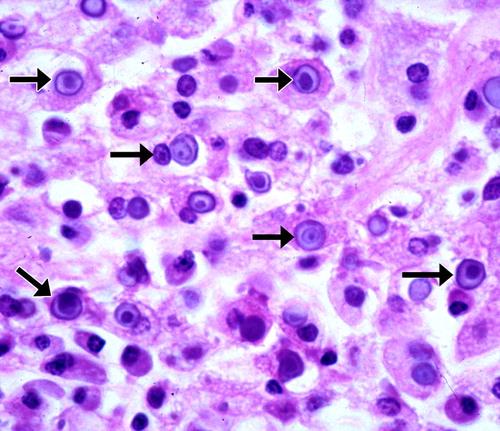 (pic from Girls slides)
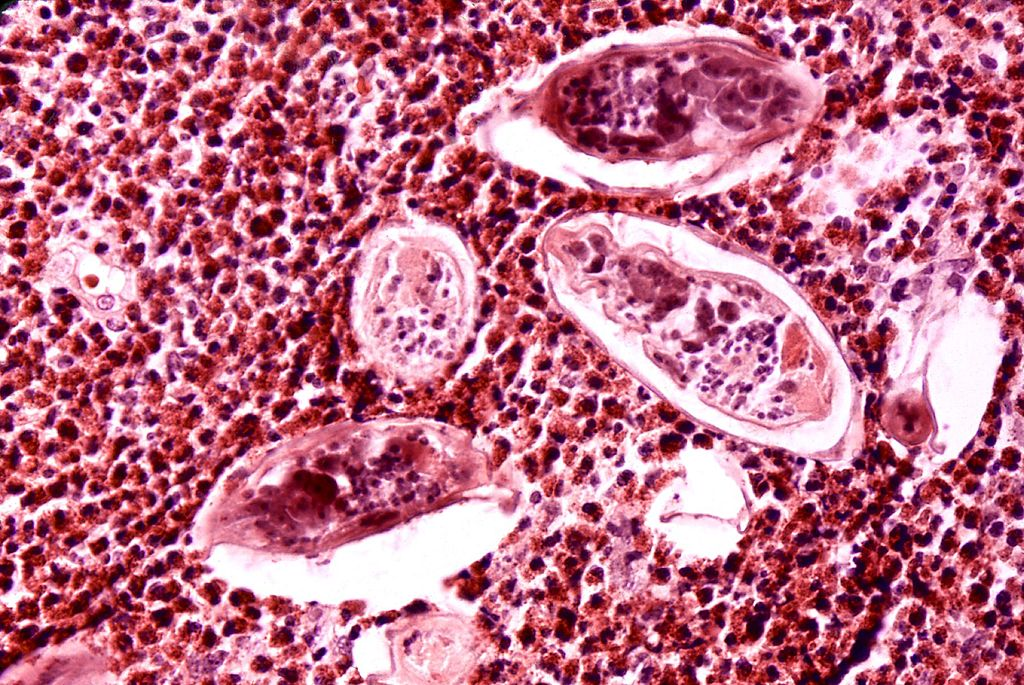 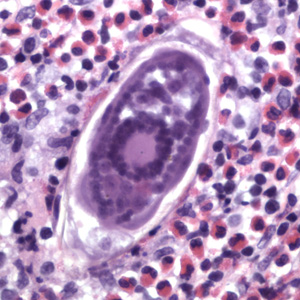 Schistosoma eggs surrounded by inflammatory cells (eosinophils)
9
Acute and chronic cystitis and their clinical features
Clinical features
Fever with chills
Excessive urinary frequency, painful burning urination (dysuria) and lower abdominal or pelvic discomfort. 
Examination of urine usually reveals inflammatory cells and causative organism can be identified by urine culture. 
Most cases of cystitis respond well to treatment with antimicrobial agents.
10
summary
Tubulointerstitial nephritis
11
summary
12
summary
Special types of cystitis
Tuberculous cystitis
Chronic interstitial cystitis
Malakoplakia
Follicular cystitis
Hemorrhagic cystitis
Polypoid cystitis
Schistosomiasis
Eosinophilic cystitis
Quiz
A. Proteus spp.
B. Klebsiella
C. Enterobacter
D. all of them
What is the Most common type of kidney stone?
Which of the following is The most common
               causative organism for acute pyelonephritis
Which of the following is a Complication
                 for acute pyelonephritis
A 40 years old lady came in with persistent suprapubic pain            along with frequency, urgency and dysuria, however urine  culture was negative. What is the most likely diagnosis?
Q3
Q4
Q5
Q1
Q2
A. Septicemia.
B. Chronic pyelonephritis
C. Pyonephrosis
D. all of them
A. Infection stones 
B. Uric acid stones 
C. Cystine stones 
D. Calcium stones
A 36-year-old woman presents with advanced cervical carcinoma, and a 
CT scan shows widespread pelvic spread. If this condition is not surgically corrected, the patient’s kidneys will most likely develop which of the following conditions?
A. hydronephrosis 
B. Staghorn calculi 
C. Urethritis 
D. Urolithiasis
A. follicular cystitis
B. hemorrhagic cystitis
C. polypoid cystitis
D. chronic interstitial cystitis
Answers: 1-D 2- D 3-D  4-A  5-D
Members
Members
Team Leaders
Hassan Alabdullatif
Maha Alkoryshy
Manar Alzahrani
Team Members
Hoor Aloraini
Farah alhalafi
Shahad Alsalahi
Nouf Aldhalaan
Jana alhazmi
Mayssar Alshobaki
Rahaf Almutairi
layan Aldoukhi
Atheer Alahmari
Walaa AlMutawa
Fatima Halawi
Omar Alkadhi
Emad Almutairi
Rakan Alromayan
Ali Alzahrani
Saad Alahmari
Malik halees
Nawaf Alturki
Khalid Alrasheed
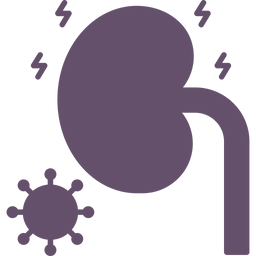 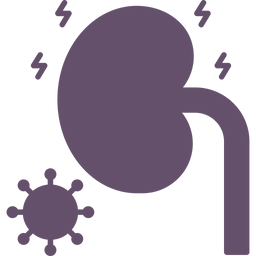 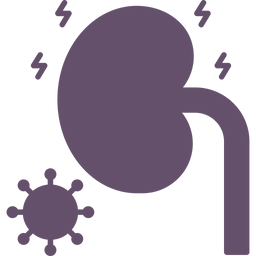 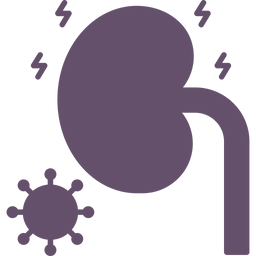 pathology442@gmail.com
Theme was done by Shatha Almutib